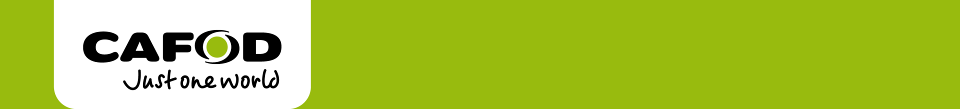 FAIRTRADEchallenge
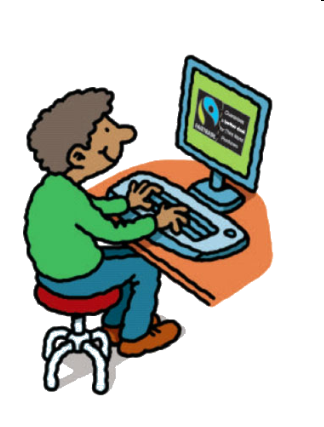 Click on the buttonsto choose your answers.
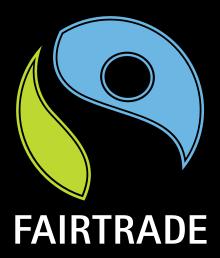 When is Fairtrade fortnight?
Two weeks in 
November 
and December
Two weeks in 
February andMarch
Two weeksin July and August
It changes every year
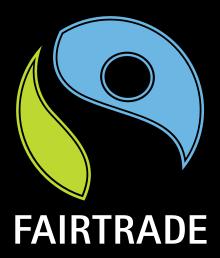 Sorry, click to try again
Show me theright answer
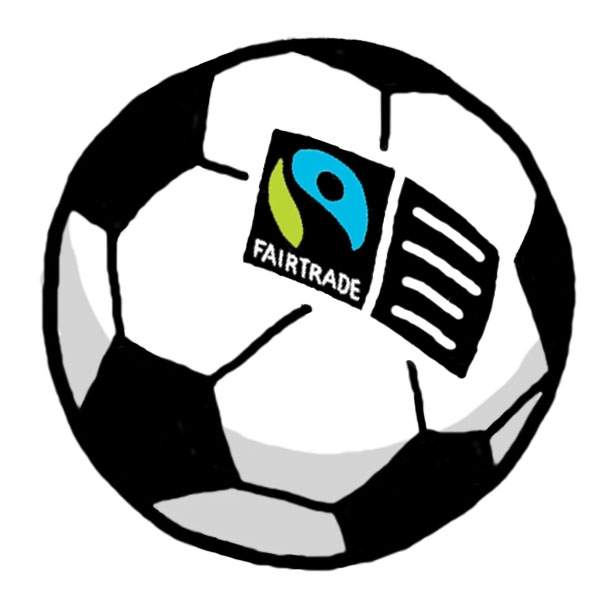 Correct! Fairtrade Fortnight
 is always during two weeks in 
in February andMarch
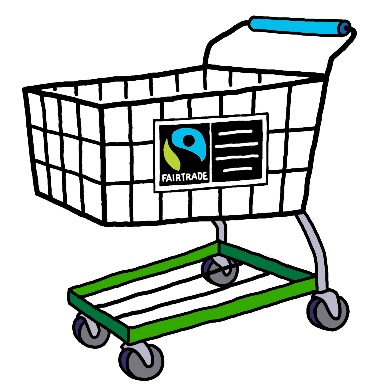 How many products have the Fairtrade mark?
Under 500
Over 2,500
Nearly 3,000
Over 4,500
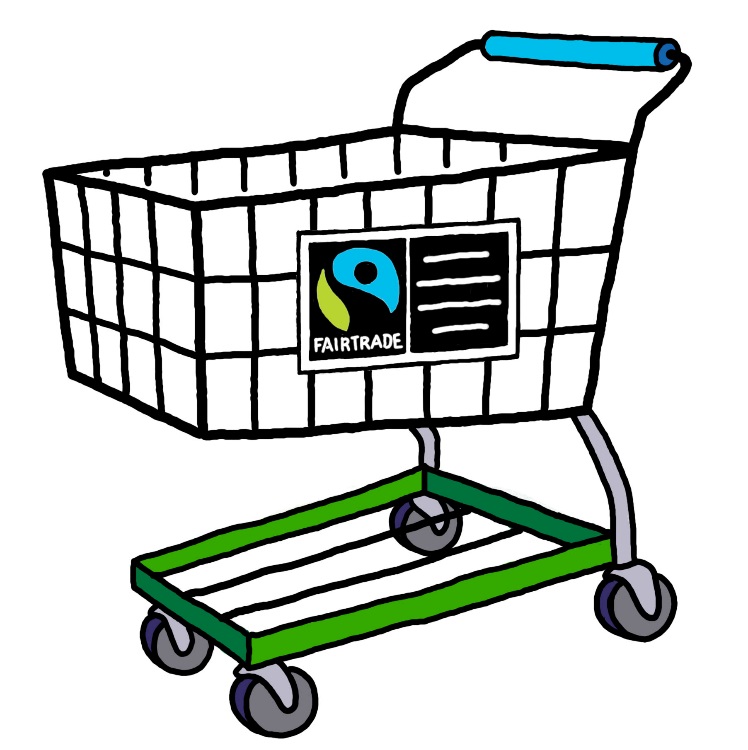 Sorry, click totry again
Show me theright answer
Correct! There are over 4,500 productscertified with the Fairtrade mark in theUK and the number is still growing!
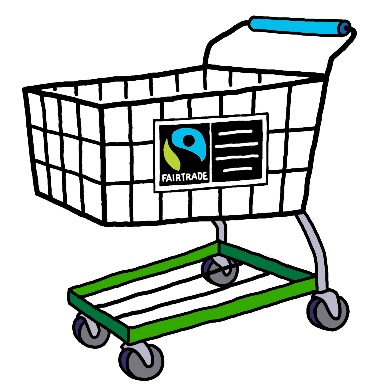 Who set up the Fairtrade Foundation?
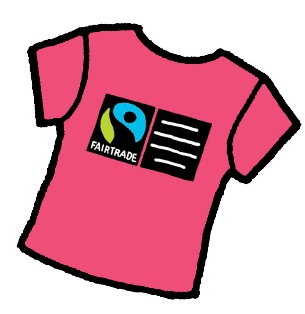 The Trade JusticeMovement
CAFOD, Christian Aid,Oxfam, Traidcraft andthe World DevelopmentMovement
The Department ofTrade and Industry (DTI)
The Queen
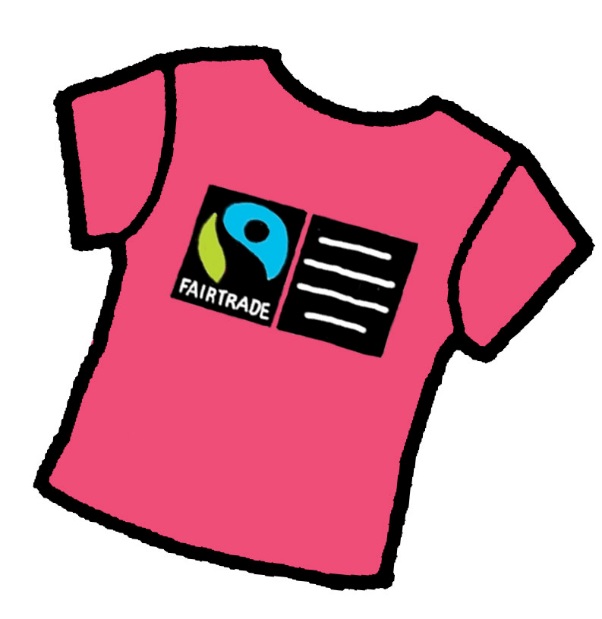 Sorry, click totry again
Show me theright answer
Correct! The Fairtrade Foundation wasset up by CAFOD, Christian Aid, Oxfam, Traidcraft and the World DevelopmentMovement in 1992.
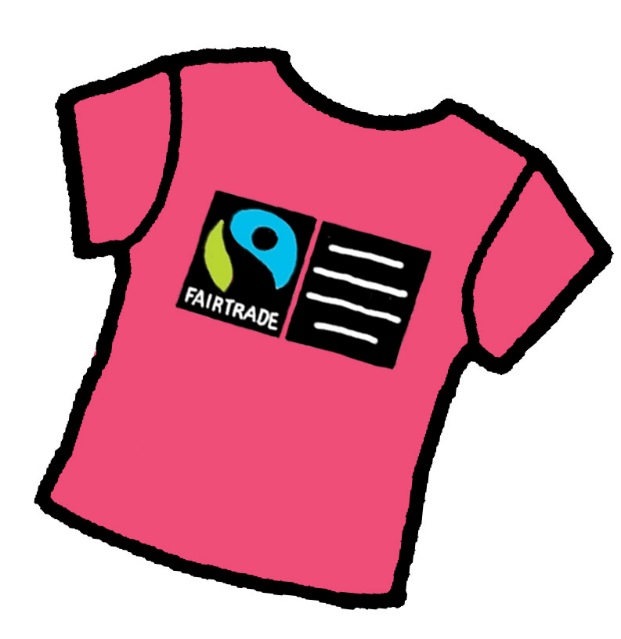 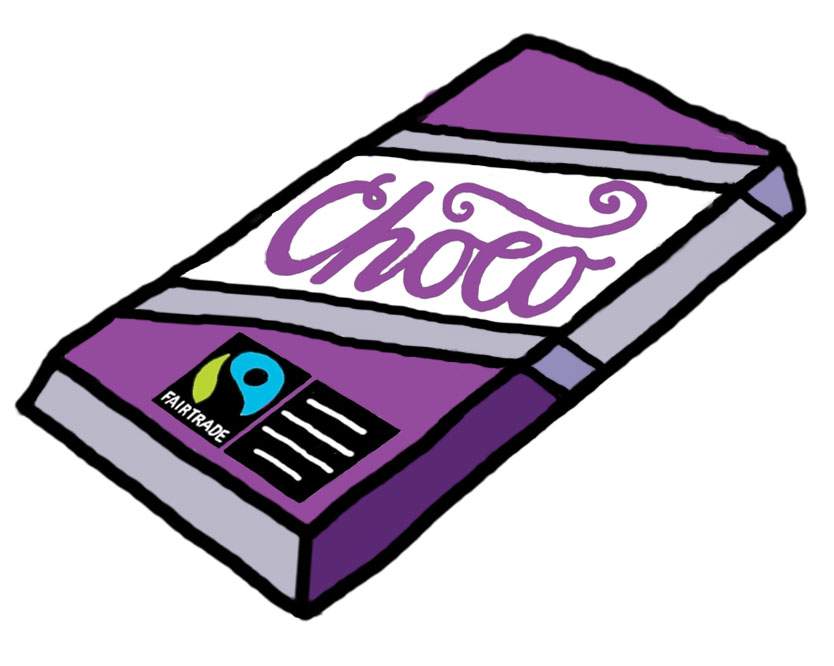 Who makes the Fairtrade chocolate bar called ‘Divine’?
The Day ChocolateCompany
Mars
Green and Blacks
Cadbury
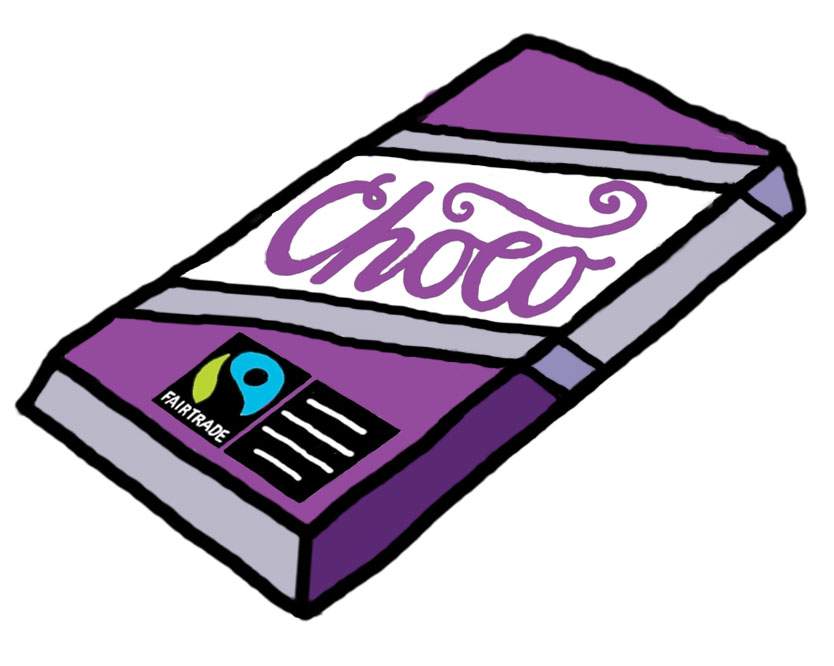 Sorry, click totry again
Show me theright answer
Correct! Day chocolate company make Divine chocolate bars. Cadburys and Nestle now have
Fairtrade chocolate bars. 
Which ones have you eaten?
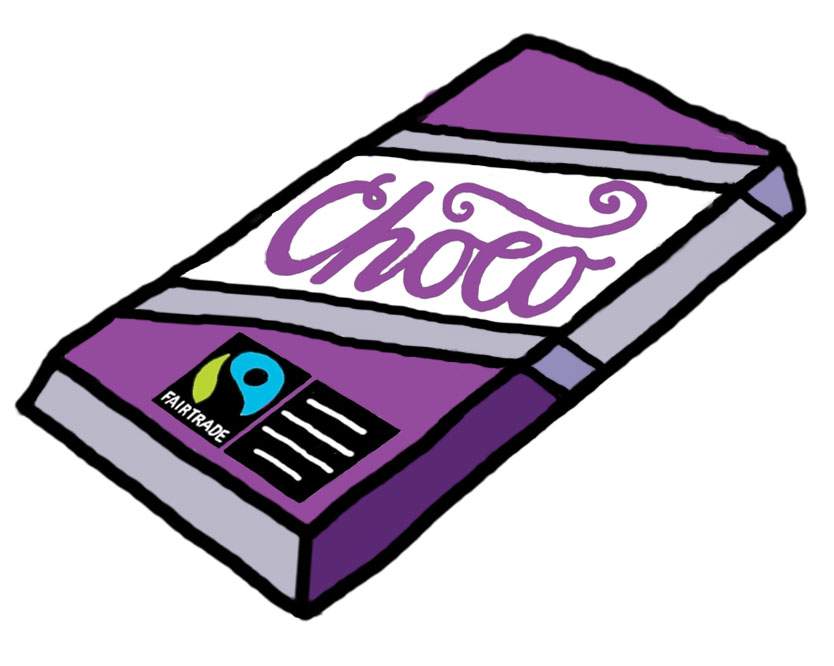 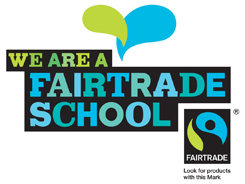 How many Fairtrade schools are there in  the UK? (2015)
About 300
Less than 100
Over 1,000
Over 5,000
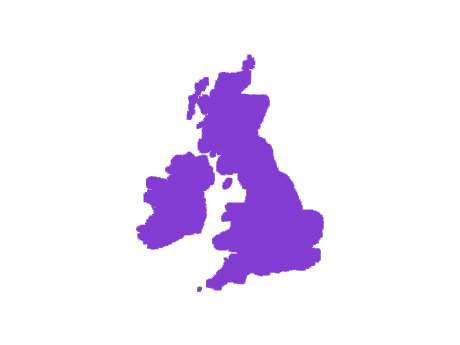 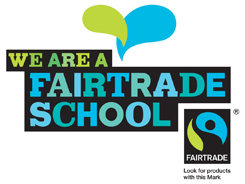 Sorry, click totry again!
Show me theright answer
Correct! 
There are now over 1,000 Fairtrade schools 
in the UK. A school can become Fairtrade 
by using Fairtrade products, learning about
how global fair trade works and taking 
action in the school and the wider community.
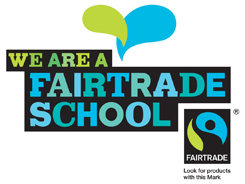 What was the first product to be awardedthe Fairtrade mark in March 1994?
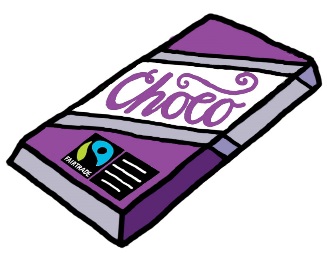 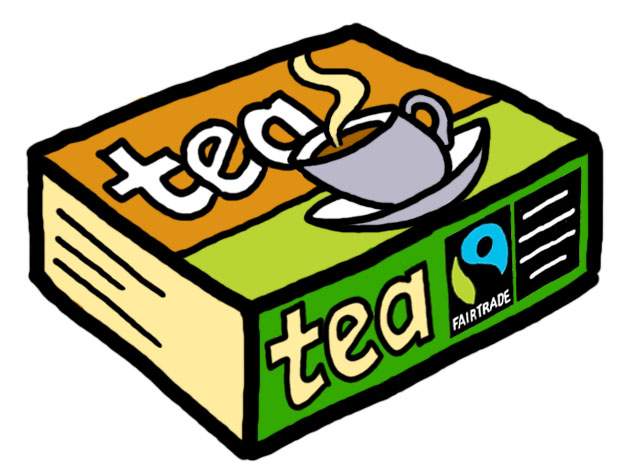 Clipper Tea
Green and Blacks MayaGold organic chocolate
Bananas
Café direct coffee
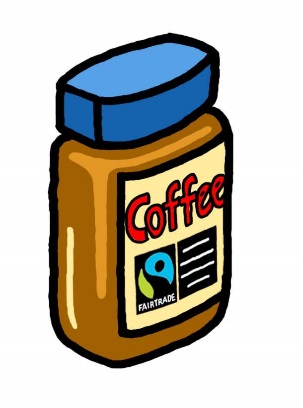 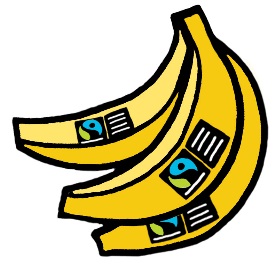 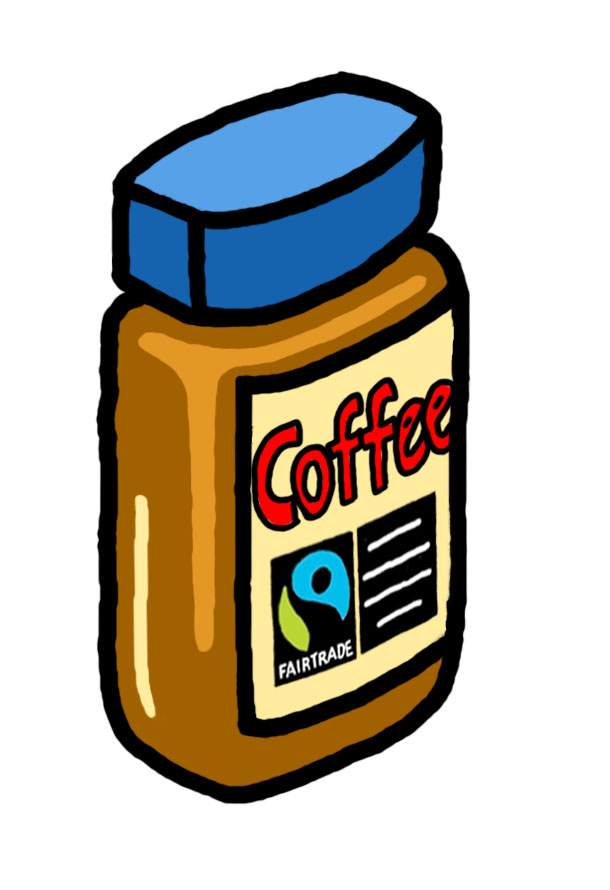 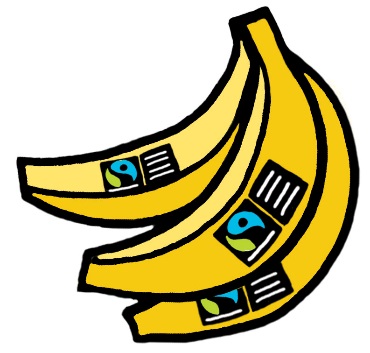 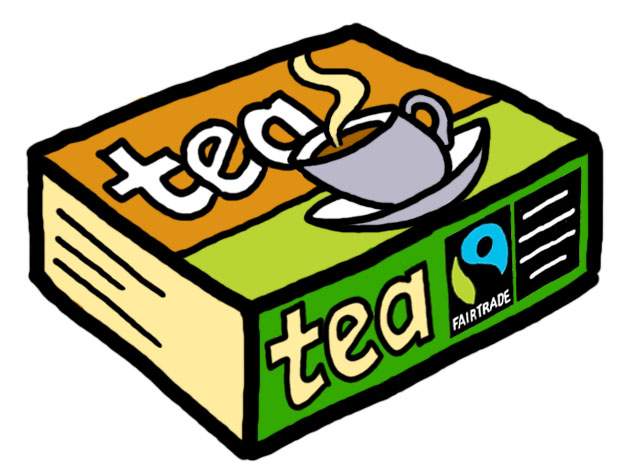 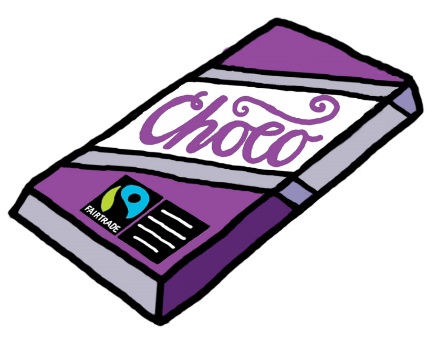 Sorry, click totry again
Show me theright answer
Correct! Green and Black’s Maya Goldorganic chocolate received the Fairtrade mark in 
March 1994. Soon after Clipper Tea and Café 
Direct coffee also gained the mark. 
All Green and Black’s chocolate, hot drinks 
and baking products are now Fairtrade. The 
cocoa farmers in the Dominican Republic where 
the cocoa comes from, can now help to 
improve their communities.
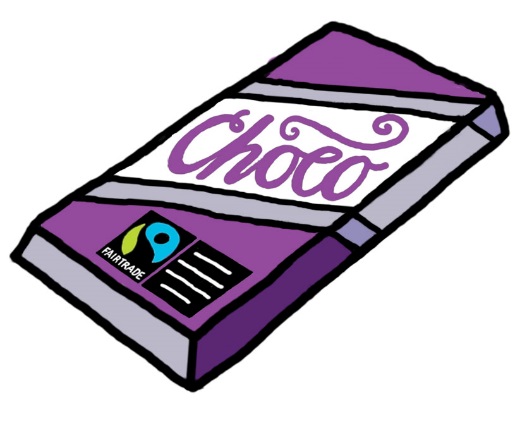 How many farmers and workers worldwide
are now benefitting from Fairtrade?
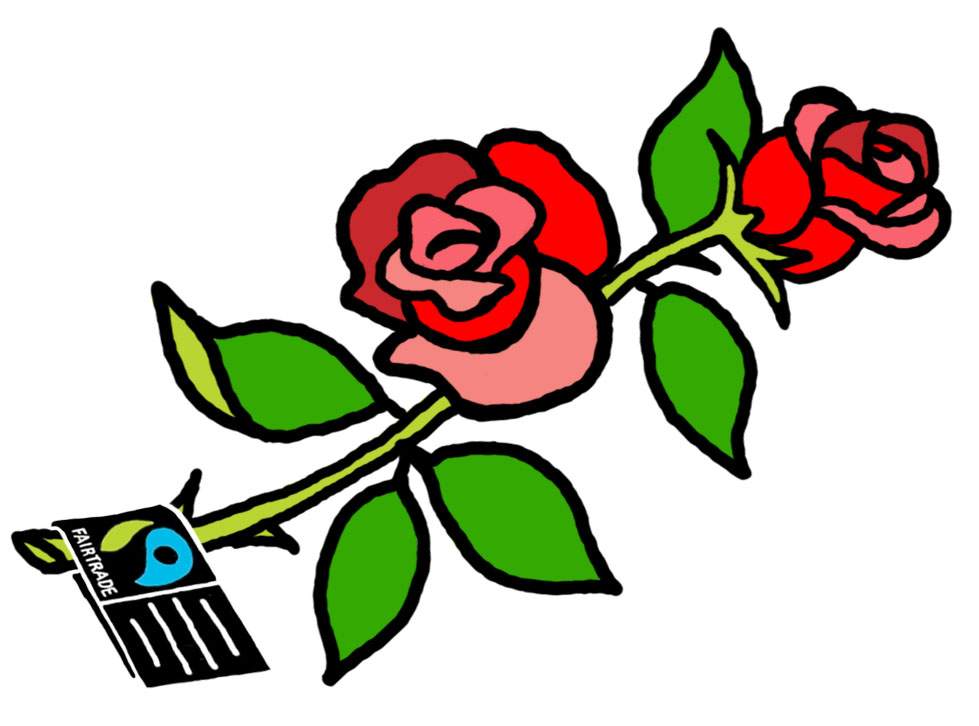 2.1 billion
18,000
1.4 million
100,000
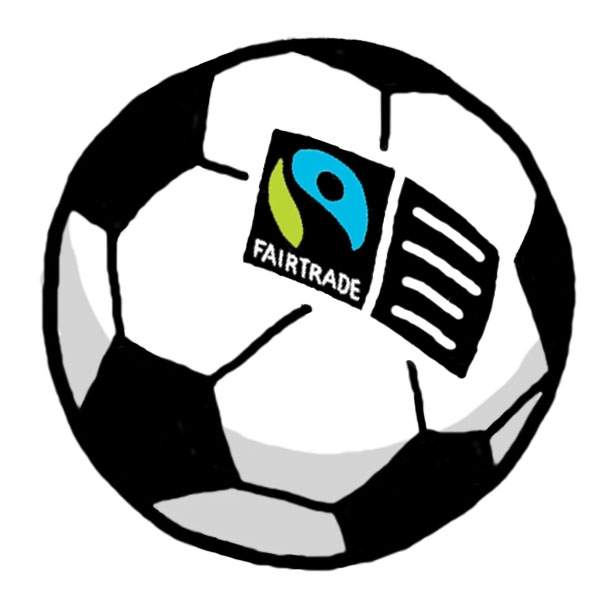 Sorry, click totry again
Show me theright answer
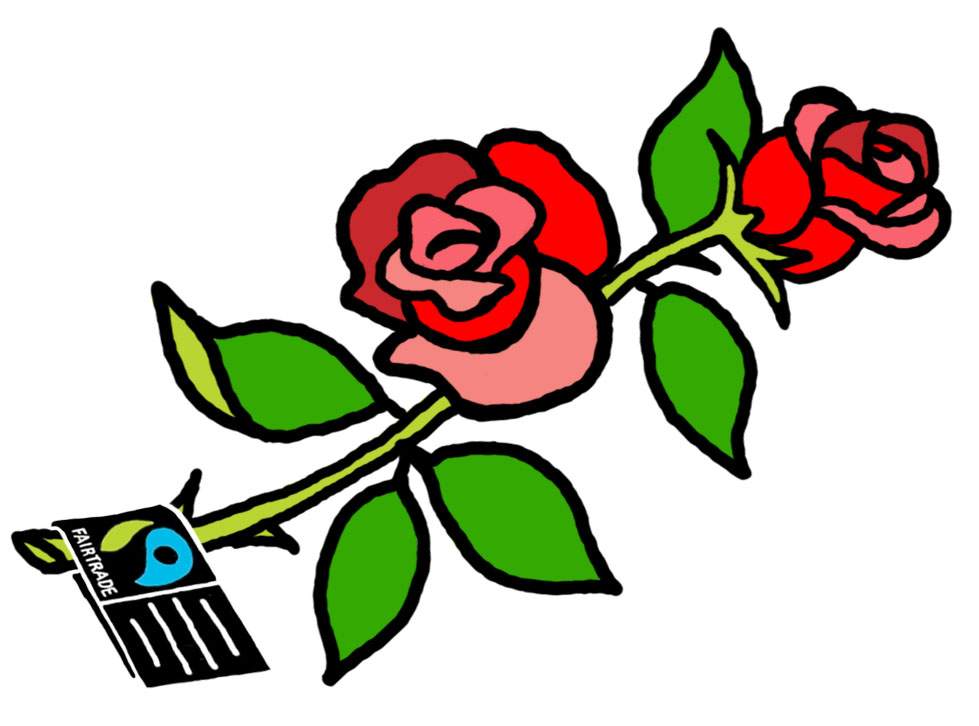 Correct! 1.4 million farmers
and workers are benefitting from
Fairtrade.
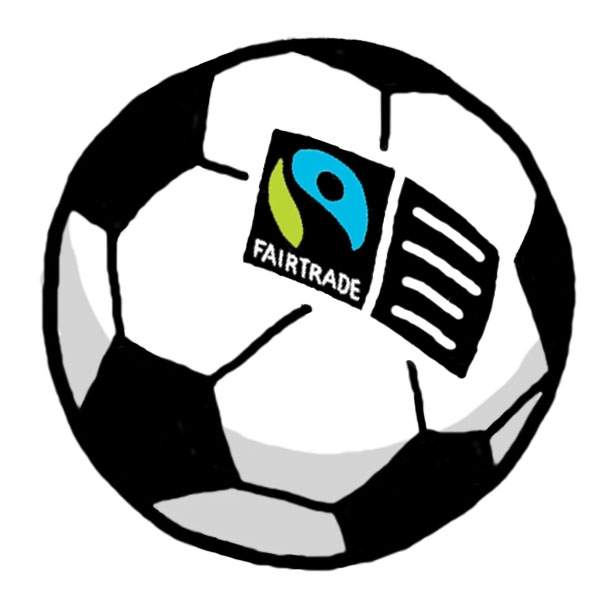 How many people signed Fairtrade Foundation’s
Petition to Make Bananas Fair in 2014?
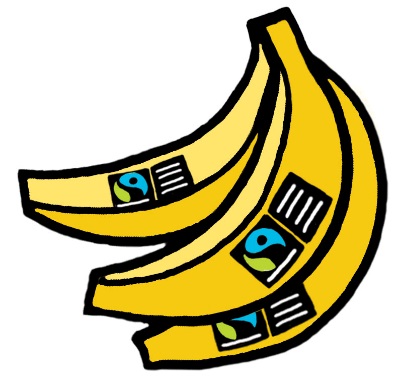 Over 70,000
Less than 100
18 million
1600
Sorry, click totry again
Show me theright answer
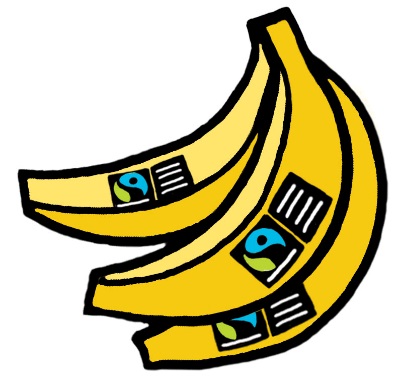 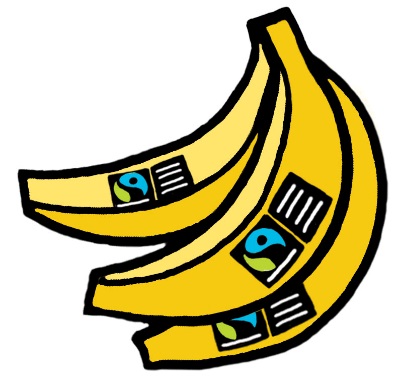 Correct! Over 70,000 people
signed Fairtrade Foundation’s
Petition to Make Bananas
Fair in 2014.
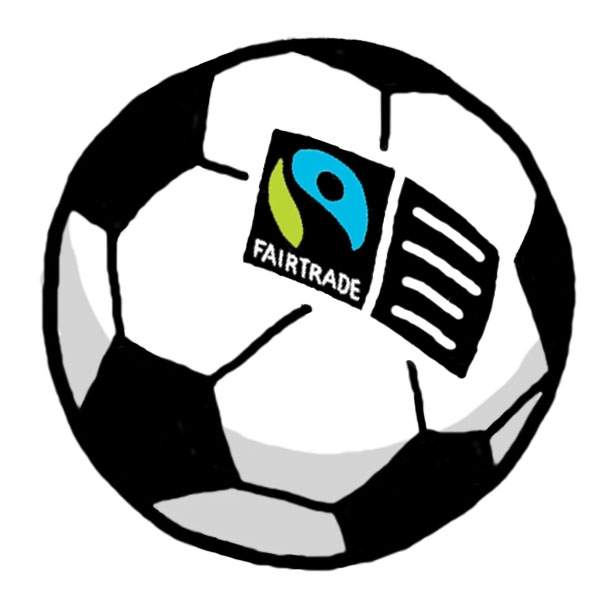 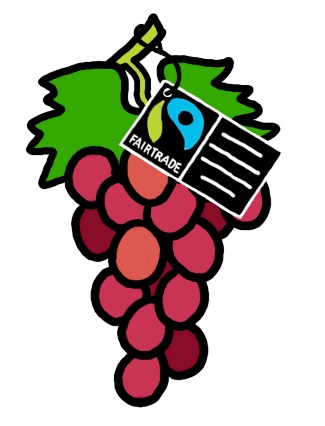 How many countries are Fairtrade products
currently sold in?
8
125
75
13
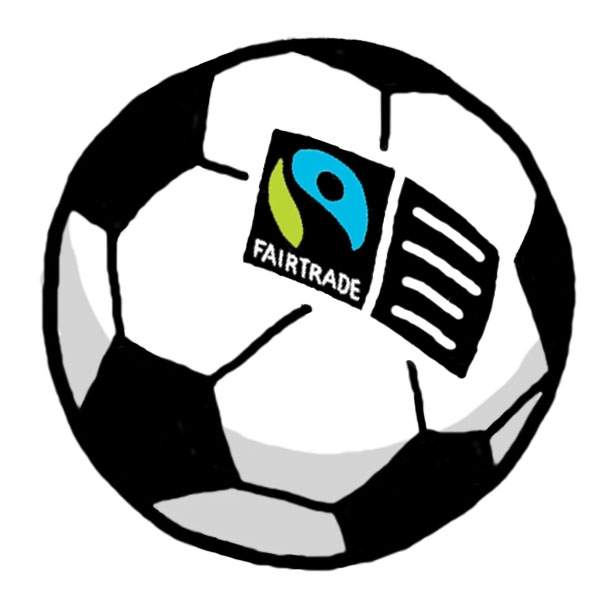 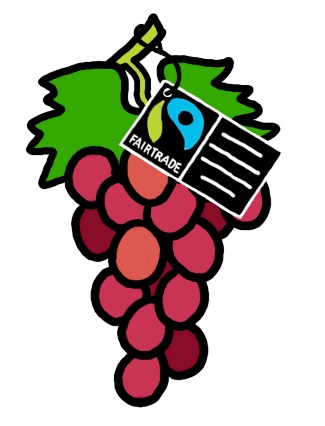 Sorry, click totry again
Show me theright answer
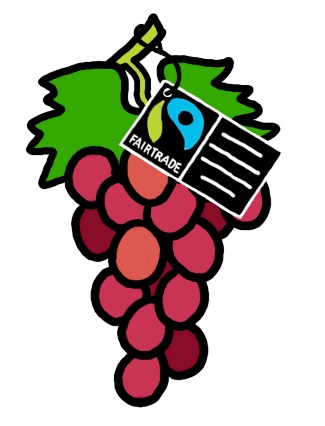 Correct! Fairtrade products
currently sold in 125 countries.
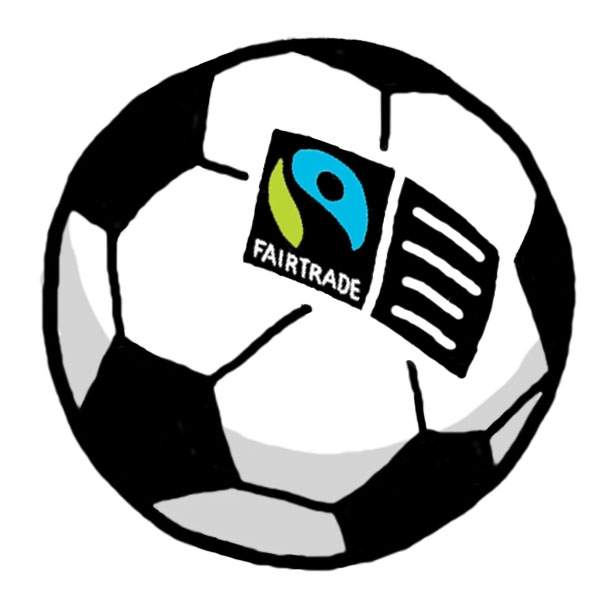 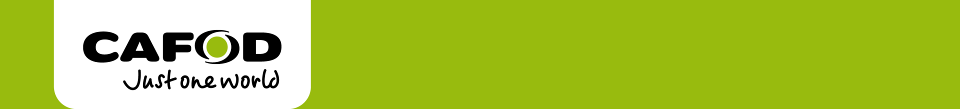 Find out more about Fairtrade 
by visiting
cafod.org.uk
fairtrade.org.uk
picturemyworld.cafod.org.uk/fairtrade/
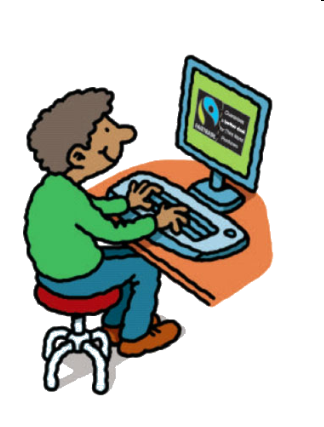 Updated February 2016Illustrations by Mary Gorton and Ellis Nadler